به نام خدا
مشاوره شیردهی
دکتر ناهید عزّالدّین زنجانی
متخصص کودکان
مدیرعامل انجمن ترویج تغذیه با شیرمادر
مشاوره
Counseling
تعریف: 
ارتباط دو طرفه بین مشاور ( فردی آگاه و با تجربه ) و مشاوره شونده ( Client نه  Patient) به منظور: 
انتقال اطّلاعات، افزایش آگاهی فرد مشاوره شونده، تا قادر باشد درست تصمیم بگیرد. 
مشاوره همیشه چهره به چهره (Face to Face)  است. وقت دارد،       جا دارد و باید قبل از تصمیم گیری باشد. 
     (مثال: مشاوره ژنتیک بعد از ازدواج فایده ای ندارد)
3
هدف از مشاوره چیست؟
شناخت باورهای شخصی 
جداسازی باورهای غلط و اصلاح آن و تشویق باورهای درست با توجّه به فرهنگ او 
شناخت مادر از توانایی های خود 
شناخت مشکل و حلّ آن 
افزایش اعتماد به نفس یا ایجاد اعتماد به نفس در فرد 
افزایش پذیرش مشاوره شونده 
ایجاد باور توانایی حل مشکل در مشاوره شونده
کمک به تصمیم گیری 
تغییر رفتار
4
سه اقدام اساسی در مشاوره
به دست آوردن اطّلاعات لازم از مشاوره شونده (گرفتن شرح حال):
   موقعیت، تفکّر او ، سلامت او ، میزان آگاهی ، عادات غذایی و باورها و ...
  (Basic Information)
دراختیار گذاشتن اطلاعات لازم براساس اطلاعات به دست آمده
                                                               (To Provide)  
حمایت کردن، شهامت دادن و ایجاد اعتماد به نفس 
(To Support)                                                             
نتیجه: 
مشاوره شونده می تواند بهترین تصمیم را بگیرد 
( در این تصمیم گیری می توانیم به او کمک کنیم)
5
در حقیقت:
 مشاوره کردن مهارت است، غربالگری است و در صورت لزوم ارجاع است . 

 بنابراین به یک Team work خوب نیاز دارد.
6
حق و حقوق مشاوره شونده چیست ؟
حق دسترسی به مشاور Right to Access                                        

حق گرفتن اطلاعات صحیح و کافی از مشاور Right to Information        

حق ابرازعقیده        Right of Opinion                                          

حق انتخاب        Right to best Choice                                        

خصوصی و محرمانه ماندن صحبت ها
Right to Privacy Confidentiality
7
حفظ هویت و شخصیت او Right to Dignity                                 

حق راحت بودن و تحت فشار نبودن  Right to Comfort                  

بی خطر بودن روش های پیشنهادی یا توصیه هاRight to Safety        
 
تداوم مشاوره                Right to Continuity
8
خصوصیات یک مشاور خوب چیست ؟
به آنچه که می گوید اعتقاد و نگرش مثبت داشته باشد. 
از فرهنگ های مختلف گروه های مختلف مطلع باشد . 
هنجارهای جامعه را بشناسد . مثال : شیردادن در مجامع عمومی ولی هنجار جوامع غربی نیست . 
با سیاست های محلّی ، ملّی و بین المللی آشنا باشد . 
اطلاعاتش کامل و به روز باشد .
از مهارت ایجاد اعتماد به نفس و حمایت از مادر برخوردار باشد.
مهارت های مناسب برای برقراری ارتباط را به کار برد ( بیان ساده ، همدلی کردن ، ارتباط کلامی و غیرکلامی )  
خوش رو و خوش برخورد و صبور باشد . 
حقوق مشاوره شونده را بشناسد و رعایت کند .
9
هویت Client را قبول کند و رفتاری متناسب با هویت وشخصیت او داشته باشد . 
محرم راز باشد.
جلب اعتماد کند. 
وقت بگذارد. 
راه های مناسب بیان مطلب را بداند . 
بیان قابل فهم برای توضیح مطالب داشته باشد . 
ارائه مطلب بدون تعصّب و بدون حساسیت خاص باشد.  
      "مسئله مشاوره است نه محاکمه ".
سریع قضاوت نکند . 
مقایسه نکند . برچسب نزند و احساس گناه در مشاوره شونده ایجاد نکند . 
قدرت این که بگوید " نمی دانم " را داشته باشد . 
اگر قادر به رفع مشکل نیست به فرد متخصص ارجاع دهد . 
بتواند کمک های عملی را انجام دهد . 
مهارت های گوش دادن Listening  و آموختن Learning را داشته باشد.
10
مهارت های مشاوره
1) گوش دادن و آموختن 

2) ایجاد اعتماد به نفس و حمایت از مادر
11
مهارت های گوش دادن و آموختن
1- ارتباط غیر کلامی برقرار کنید: 
   تعریف: 
   نشان دادن نگرش ، علاقه و تمایل مشاور از طریق تغییر حالت، وضعیت چهره
   و... (به غیر از صحبت کردن)
   اگر این ارتباط صحیح برقرار شود: مادر احساس می کند که به او علاقمندید و
   به شما بیشتر اعتماد می کند . 
   چگونگی ارتباط : 
سر را هم سطح مادر قرار دهید و به عنوان تصدیق تکان دهید  . 
به سخنان مادر توجّه نموده و هنگام صحبت کردن به او نگاه کنید . 
موانع را از سر راه بردارید . 
وقت کافی بگذارید . 
با محبّت، مادر یا کودک را نوازش کنید .
12
2- ارتباط کلامی برقرار کنید:

خوب گوش بدهید و مؤثر سؤال کنید (پرسش های کلیدی داشته باشید).
Listening actively and Questioning effectively    
  
مهارت 1- سؤالات باز از مادر بپرسید . 
             (این سؤالات با چگونه ، چطور ، چه وقت و یا کجا شوع می شود)  
مهارت 2- از پاسخ های ساده که علاقمندی شما را نشان دهد استفاده کنید. 
             (چه خوب، آفرین، دیگه چی ....)
مهارت 3- با تکرار گفته های مادر (با اندکی تغییر) نشان دهید که به گفته های
             او توجه کرده اید.
مهارت 4- با همدلی و هم فکری با مادر نشان دهید که احساس او را درک می کنید . 
مهارت 5- از به کار بردن کلماتی که نشانگر قضاوت و انتقاد است بپرهیزید .
13
مهارت های ایجاد اعتماد به نفس و حمایت از مادر
مهارت 1- آن چه را که مادر فکر می کند یا احساس می کند بپذیرید . 

مهارت 2- آنچه را که درست انجام می دهد تحسین کنید. 
            (از هر فرصتی برای تشویق او استفاده کنید) 
مهارت 3- به طور عملی مادر را کمک نمایید . 
مهارت 4- اطلاعات کم ولی مناسب را با روش مثبت در اختیارش
            بگذارید . 
مهارت 5- به زبان ساده گفتگو کنید . 

مهارت 6- دستور ندهید بلکه یک یا دو پیشنهاد ارائه دهید 
           (در برخی موارد لازم است که دستور هم بدهید ولی دوستانه و محترمانه).
14
بنابراین:
مشاوره هم علم است و هم هنر. 
    Science and art of Counseling 
                    
مشاوره ، پروسه ای است که در آن: 
    - مشکلات بیان می شود . 
    - اطّلاعات لازم به روز ( Update ) ، بدون تعصّب و بر اساس
      مشکل در اختیار فرد قرار می گیرد . 
    - اعتماد به نفس ایجاد می کند تا فرد بتواند با شهامت و توانمندی
      در رفع مشکل خود همکاری کند .
15
پس مشاور باید:
ایجاد انگیزه کند.         (یک Motivator خوب باشد) 
اطلاعات علمی ، روشن و به روز ارائه کند. 
                     (یک Educator خوب باشد) 
ویژگی ها و مهارت های لازم را داشته باشد. 

این ویژگی ها را کسانی که صادقانه مادران و کودکان را دوست دارند و به آنان توجّه می کنند بسیار راحت تر به دست می آورند .
16
هشت مرحله  فرآیند مشاوره شیردهی عبارتند از:
مرحله اول: گرفتن شرح حال کامل
مرحله دوم: ارزیابی مادر ، شیرخوار و نحوه شیرخوردن شیرخوار 
مرحله سوم: لیست کردن علائم ( نشانه ها ) 
مرحله چهارم: لیست کردن علل به وجود آورنده مشکل یا مشکلات   
مرحله پنجم: مطابقت دادن شرح حال ، ارزیابی و نشانه ها با مشکل یا مشکلات
                موجود 
 مرحله ششم: راه حل های ممکن واولویت بندی آن ها به منظور طراحی مداخلات
                 لازم 
مرحله هفتم: مطابقت دادن راه حل ها و مداخلات طراحی شده با مشکل یا مشکلات 
                موجود  
مرحله هشتم: ارزشیابی راه حل ها و مداخلات انجام شده
17
مراحل هشت گانه مشاوره شیردهی
مرحله دوم: 
ارزیابی مادر، شیرخوار و نحوه شیرخوردن
مرحله اول :
گرفتن شرح حال
مرحله سوم:
لیست کردن علائم
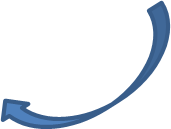 مرحله چهارم :
لیست کردن علل بوجود آورنده
مرحله پنجم :
مطابقت دادن شرح حال ، ارزیابی و علائم با مشکل یا مشکلات موجود
مرحله ششم:
راه حل های ممکن و الویت بندی آن ها به منظور طراحی مداخلات لازم
مرحله هفتم:
مطابقت دادن راه حل ها و مداخلات طراحی شده با مشکل موجود
مرحله هشتم:
ارزشیابی راه حل ها و مداخلات انجام شده
«گرفتن شرح حال کامل»
کشف کردن یعنی دیدن آن چیزی که هر کسی می بیند و فکر کردن به آن چیزی که هیچکس به آن فکر نکرده است .
( آلبرت جیورجی – بیوشیمیست )
«ارزیابی مادر ، شیرخوار و نحوه شیرخوردن»
به هر چیز آن چنان ( دقیق ) نگاه کن که گویی آن را برای اولین بار یا آخرین بار دیده ای.
( پتی اسمیت – برنده جایزه نوبل )
«علائم در مقابل عوامل ایجاد کننده مشکل»
ما عادت کرده ایم یک چیز را عامل بدانیم در حالی که ممکن است چندین علت دخیل باشند.
( وان لیبرگ – شیمی دان)
«شناخت عوامل ایجاد کننده مشکل»
وقتی عامل یا عوامل ایجاد کننده مشکل مشخص نشوند راه حل ها بی نهایت خواهند بود . 
( روبرت همفری)
«راه حل های قدیمی»
علاوه بر اینکه باید یاد بگیرید که ببینید ، عمل دیگری هم هست که باید یاد بگیرید : آنچه دیده نمی شود به معنی نبودن نیست .
( ماری میچل - منجم)
«از دست دادن برخی اطلاعات»
نصف حل مشکل، خوب مشخص شدن مشکل است .
( ریچارد فولر – فیلسوف و آرشیتکت)
«نقش و ارتباط مشکلات روحی با شیردهی»
روان است که جسم را می سازد
«تاثیر روابط خانوادگی بر روند شیردهی»
دلسرد کننده ترین و خطرناک ترین توصیه ها و نصایح مربوط به نزدیک ترین و عزیزترین دوستان و اعضاء خانواده است گرچه آنان عشق می ورزند و نگران شما هستند اما کمتر می دانند.
( فیسکه - هنرمند)
به کار بستن مراحل هشت گانه  فرآیند مشاوره شیردهی
4 مرحله اول که شامل:
گرفتن شرح حال کامل  
ارزیابی مادر، شیرخوار و نحوه تغذیه شیرخوار 
تهیه فهرستی از نشانه ها  (علائم) 
تهیه فهرستی از مشکلات 
                                    است كه بر یکدیگر اثر می گذارند.

اگر به تصویر فرآیند نگاه کنید ارتباط این مراحل ، با یک سری پیکان ها نشان داده شده است. این 4 مرحله معمولاً به ترتیب و یکی بعد از دیگری کامل نمی شوند.
27
مشاور باید این 4 مرحله را تقریباً با هم تکمیل کند، 
(مثلاً اگرسعی کند اول شرح حال را کامل کند ممکن است زمانی که می خواهد تغذیه از پستان مادر را مشاهده کند همراه با گریه شیرخوار باشد).
 
مشاور باید هر لحظه فعّال بوده و رفتار شیرخوار را ببیند، هم زمان سؤال کند و تفکر نقّادانه داشته باشد.
     از خود بپرسد دیگر چه چیز را باید بدانم ؟ 
     چه چیزی از شرح حال ، علائم و ارزیابی حذف شده که نمی توانم
     یافته ها را  به هم وصل نموده  و راه حل های مشکل را لیست کنم؟
28
مثال: 
نوزادی را که وزن گیری او بسیار آهسته است به ما ارجاع داده اند ( نشانه) 
مادر می گوید پستانش را جراحی کرده اند ( شرح حال ) 
نوزادش 12 روزه است و با سن 37  هفته داخل رحمی متولد شده ( شرح حال ) 
باید وضعیت پستان مادر و عملکرد آن، طرز شیرخوردن نوزاد را مشاهده کنیم 
  ( ارزیابی ) 
 بنابراین: 
به مادر می گوییم نوزادش را شیر بدهد . 
وزن قبل از شیرخوردن و بعد از شیرخوردن نشان می دهد که 15 میلی لیتر شیر خورده 
نسبت مکیدن به بلع همیشه کمتر از 20 مکیدن به 1 بلع بوده ( ارزیابی ) 
مادر می گوید هر 3 یا 4 ساعت یک بار شیر می دهد ( شرح حال ) 
زیرا نوک پستانش دردناک است ( نشانه ) 
در پایان شیردهی نوک پستان مادر تغییر شکل یافته و یک خط سفید به طور مورب از عرض نوک پستان می گذرد ( ارزیابی )
29
حالا : 

اطلاعات به دست آمده را بر اساس مرحله 1 ( شرح حال ) مرحله 2 
(ارزیابی ) و مرحله 3 ( نشانه ها ) جمع آوری می کنیم تا علل مشکل 
را لیست کنیم .
30
به طور خلاصه
علل به وجود آورنده مشکل:
 
انتقال ناکافی شیر:
   (به دلیل جراحی قبلی ) 
تولید شیر ناکافی 
   (به دلیل عرضه ناکافی چون هر
    سه ساعت شیر می دهد) 
عدم توان شیرخوار در انتقال
   شیر
شرح حال: 
جراحی پستان مادر 
تولّد در 37 هفتگی 
شیردادن هر 3 یا 4 ساعت 

   نشانه ها: 
وزن گیری بسیار آهسته  
درد نوک پستان  

   ارزیابی: 
نسبت مکیدن به بلع کمتر از 20 به 1 
تغیییر شکل نوک پستان و یک خطّ سفید مورب
31
مرحله پنجم  و مرحله هفتم به صورت دایره نشان داده شده است.

این ها مراحلی هستند که باید صبر کنیم و بیشتر فکر کنیم و وقت بگذاریم . 

این دو مرحله برای این که بهترین و بالاترین خدمت را به مادر و کودک بدهیم بسیار اساسی است. 

این جا ، جایی است که از خودمان باید سؤال کنیم آیا آنچه را که فکر 
می کنم صحیح است ؟
32
در مرحله پنجم تأمل می کنیم و شرح حال، ارزیابی و نشانه ها را با مشکلات لیست شده مطابقت می دهیم. 

در مرحله هفتم نیز باید تأمل نموده و افکارمان را مرور کنیم: 
* آیا راه حل های به دست آمده برای رفع مشکلات لیست شده مناسب 
   و مبتنی بر شواهد هستند؟
* آیا این راه حل ها برای هریک از مشکلات لیست شده مؤثرند؟ 
* ممکن است این راه حل ها با  یکدیگر تضاد داشته باشند؟ 
* آیا مداخلات یا راه حل های ما عارضه و مشکلی ایجاد نمی کنند؟
33
گرفتن شرح حال
* حساس ترین مرحله در مشاوره شیردهی گرفتن شرح حال است.

* مهارتی است که برای پی بردن به مشکل مادر باید:

          - از مهارت های مشاوره شیردهی استفاده کرد.
          - مادر، شیرخوار و نحوه شیرخوردن، ارزیابی شوند.
34
ارزیابی مادر
35
ارزیابی شیرخوار
36
ارزیابی نحوه شیرخوردن
37
ارزیابی ابزارهای مورد استفاده
38
با سپاس از توجه شما
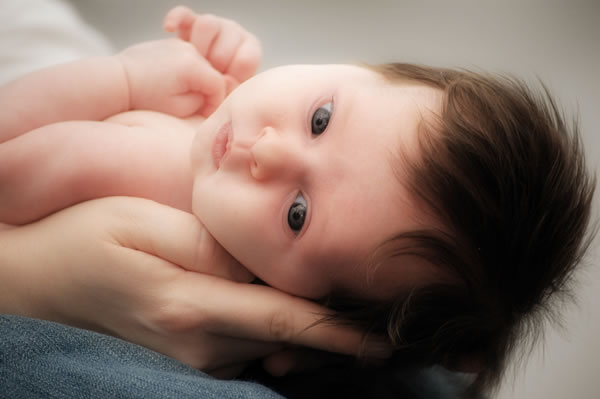 39